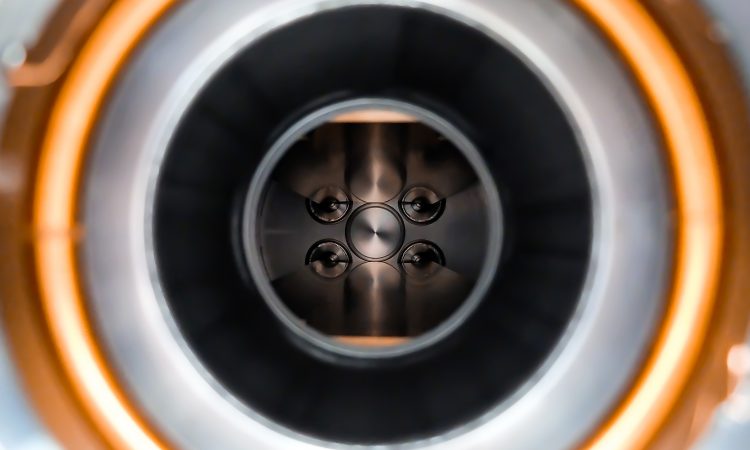 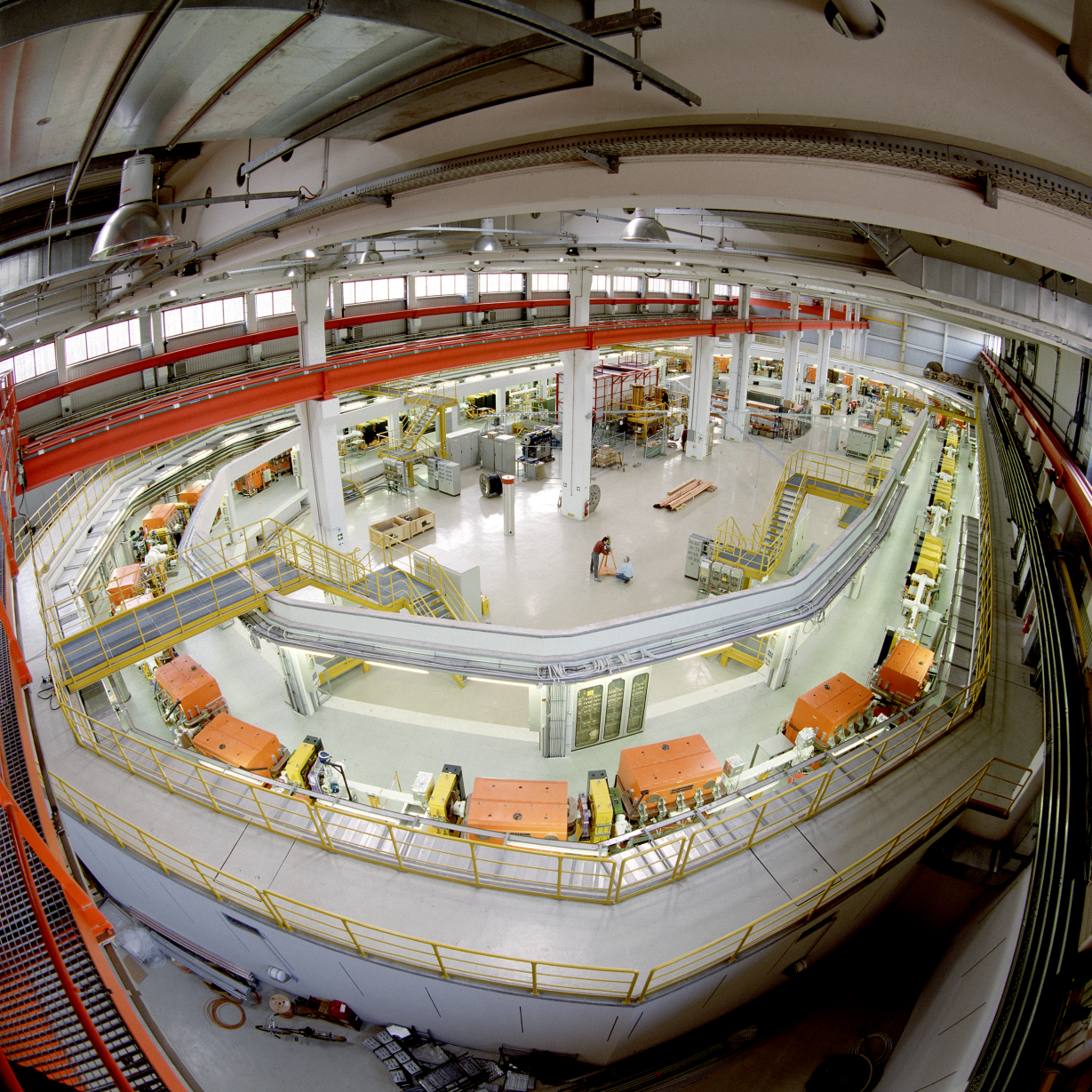 JEDI
EDM RF Wien Filter
COSY
Charged Particle EDM (CPEDM)
Contribution to ESPP Update
20.11.2018  I  hans ströher (IKP, forschungszentrum jülich)
Science case for edm
T- (and CP-) Invariance, q QCD parameter; [matter-antimatter asymmetry]
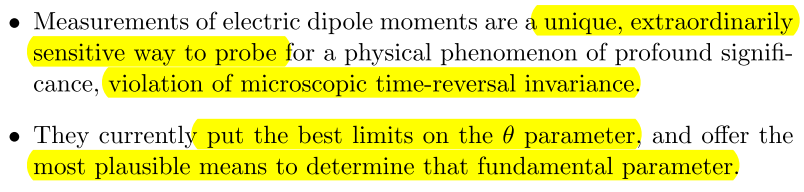 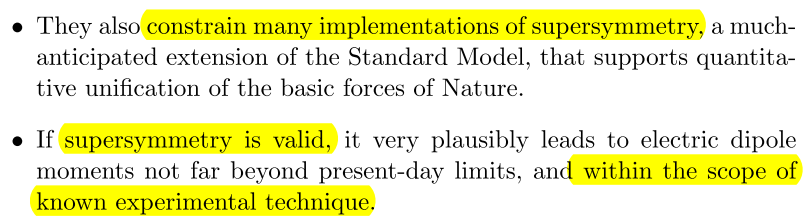 Adopted from F. Wilczek
Seite 2
Science case for edm
Worldwide EDM Efforts
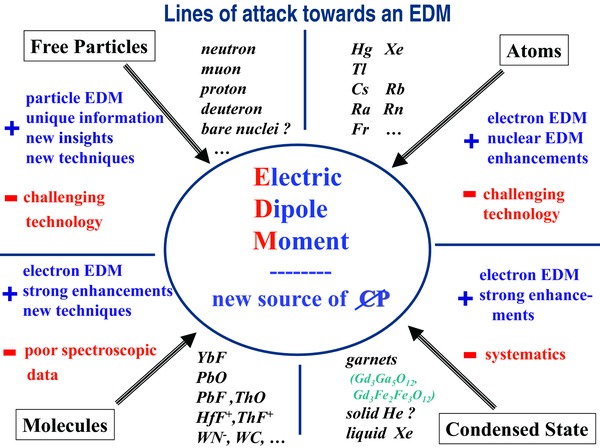 A huge 
ongoing
experimental
effort …
Adopted from K. Jungmann
Seite 3
Science case for edm
Worldwide EDM Efforts
indirect limits
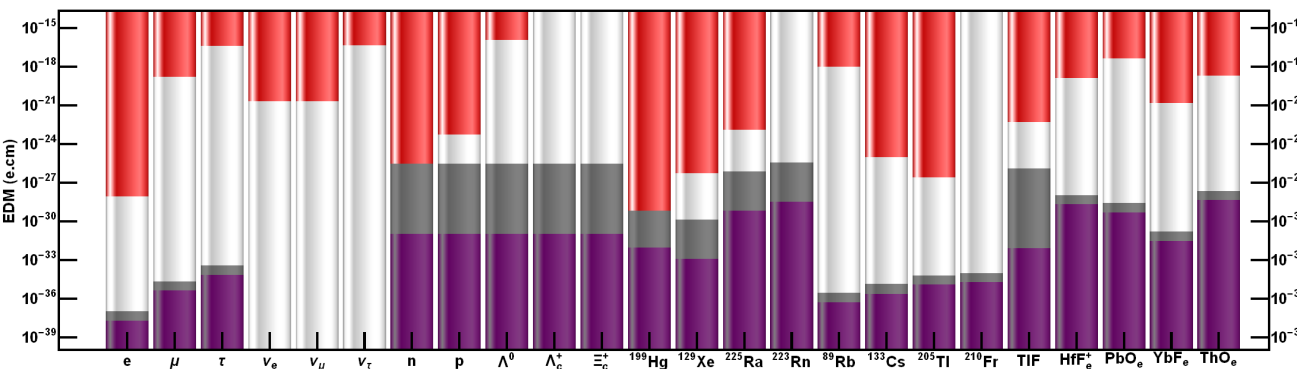 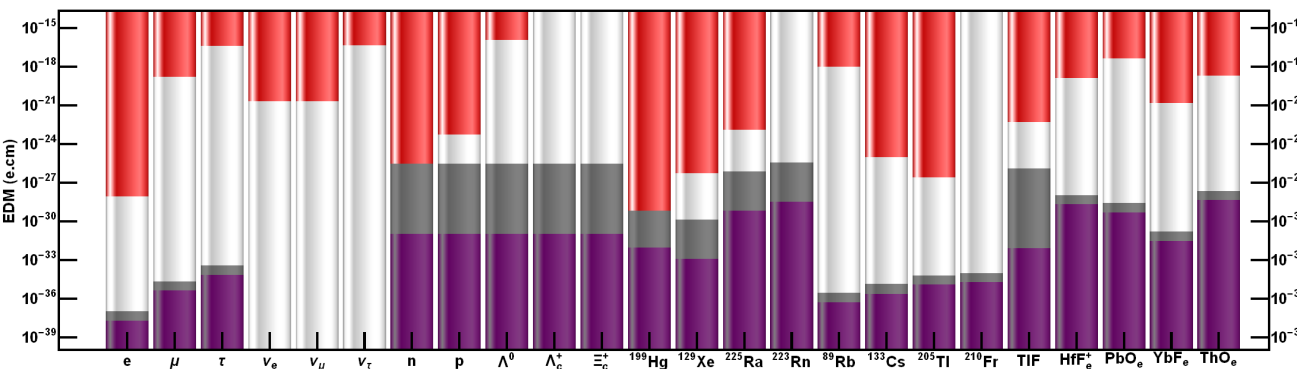 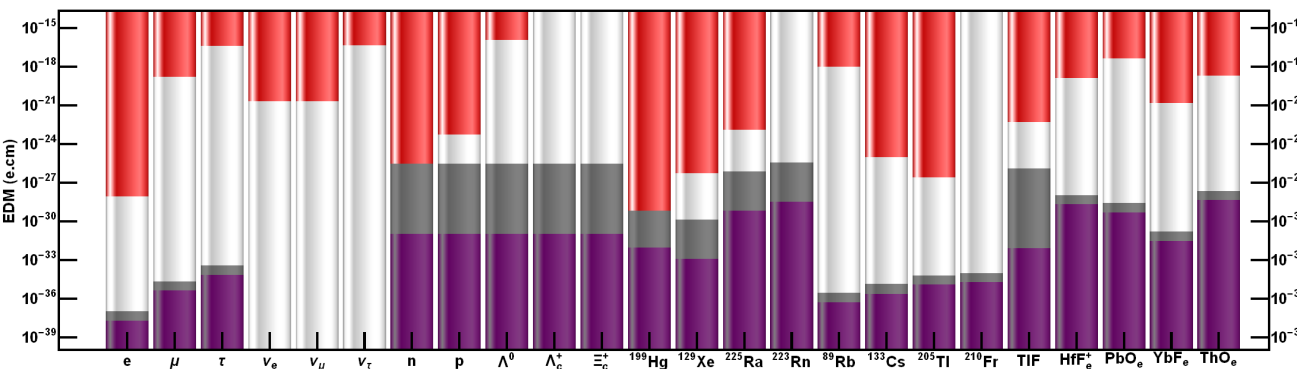 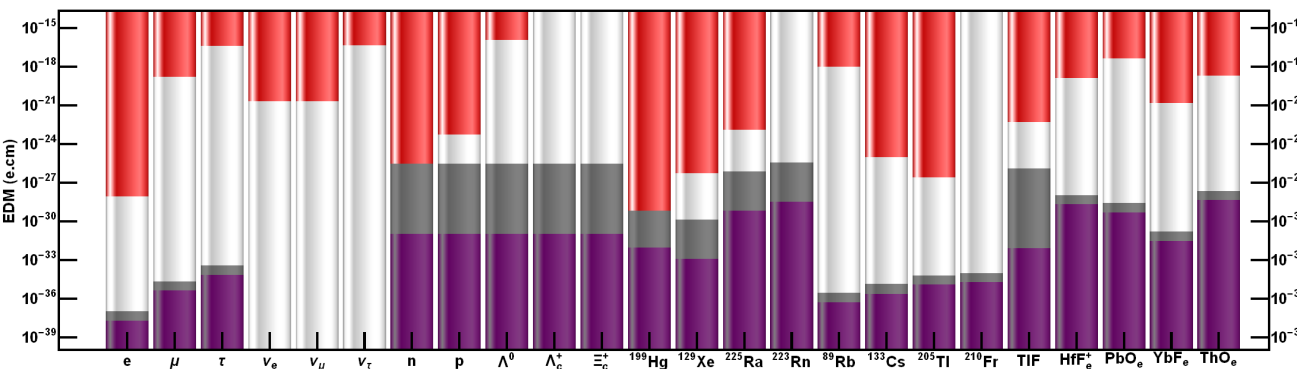 Experiment:
up to now only
upper limits
q QCD
CKM SM
direct measurement  (also: deuteron)
Adopted from K. Kirch
Seite 4
Science case for edm
Need for charged-particle EDMs (CPEDM)
Exp. input     Theoretical Backgd.         EDM sources      Theory
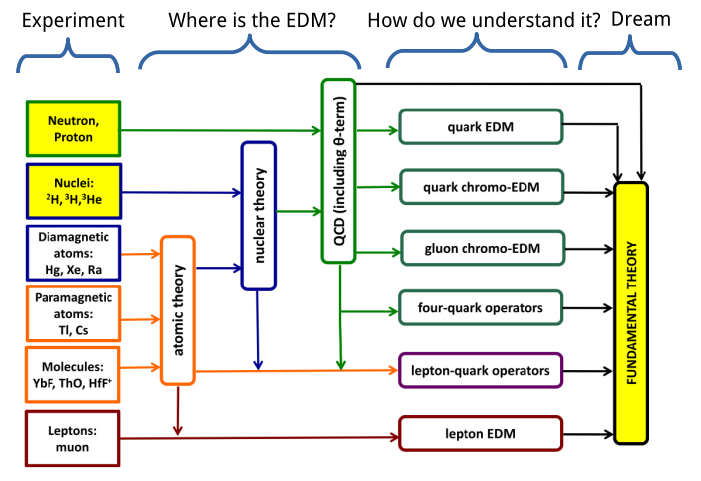 Adopted from J. de Vries
Seite 5
CPEDM
Charged-particle EDMs – Measurement Principle
Vertical polarization build-up of a horizontally polarized beam in a storage ring
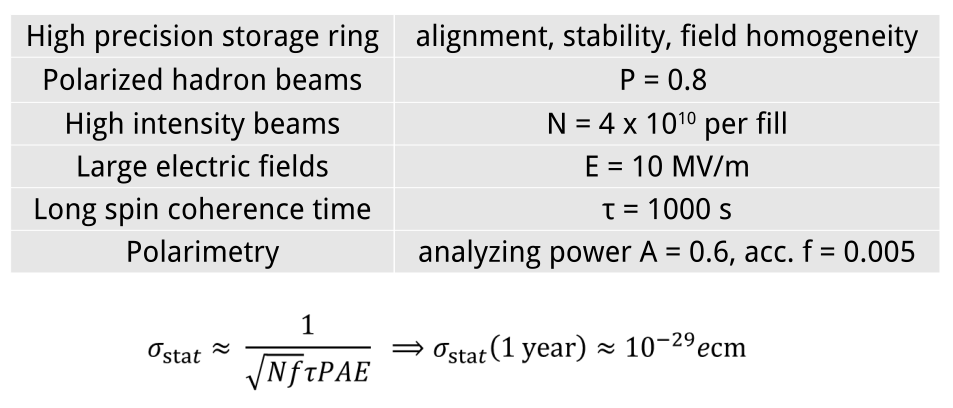 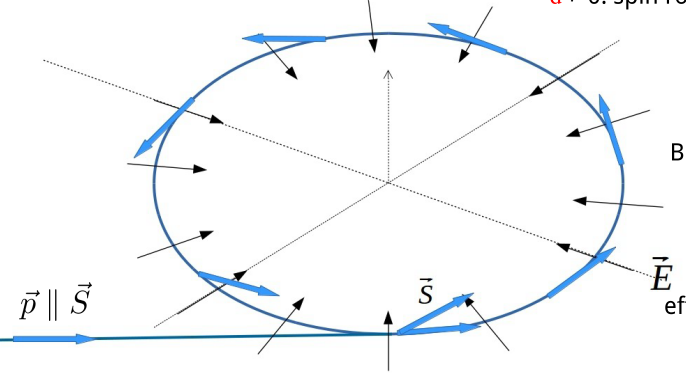 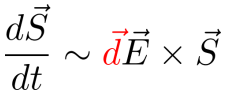 Radial E-field
„Frozen spin“
Challenge: systematic uncertainties to same level  stepwise approach
Seite 6
CPedm
Charged Particle EDMs – Strategy
3 major steps
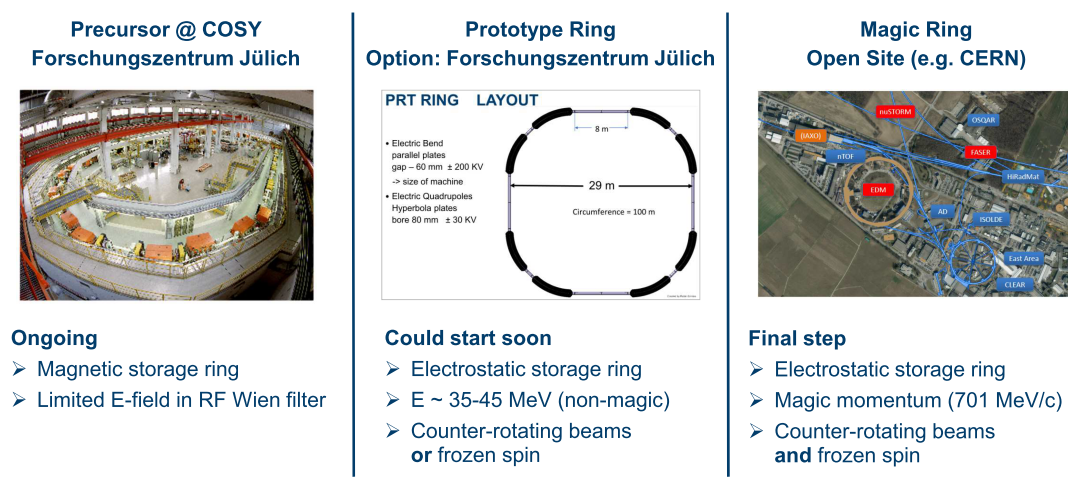 Seite 7
CPedm
Step-1: Precursor Experiment at COSY
Spin-motion in E- and B-fields: Thomas-BMT equation
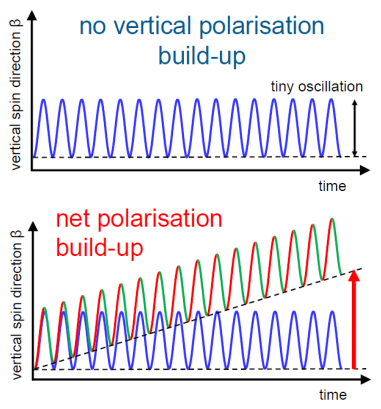 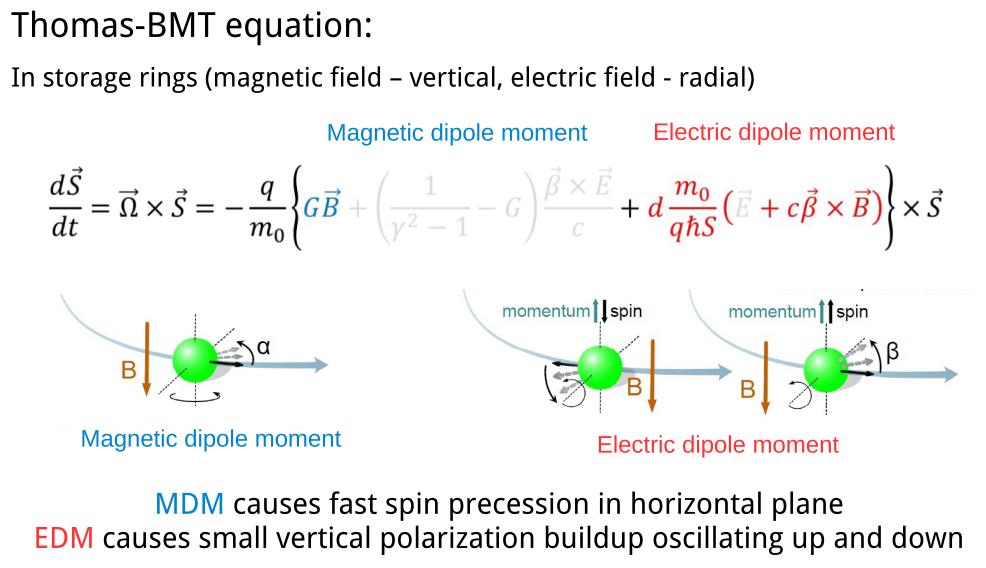 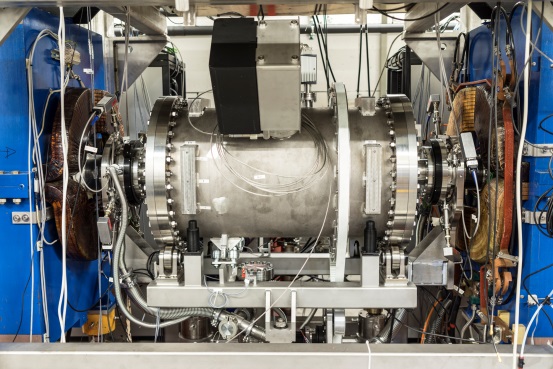 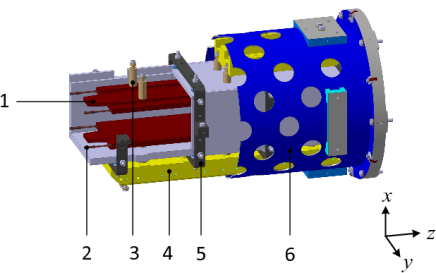 RF-Wien filter
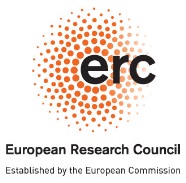 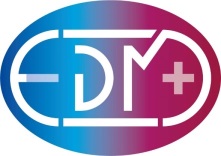 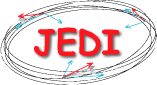 Seite 8
CPedm
Step-1: Precursor Experiment at COSY
Recent achievements
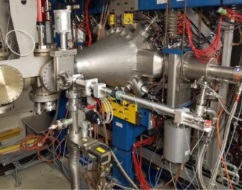 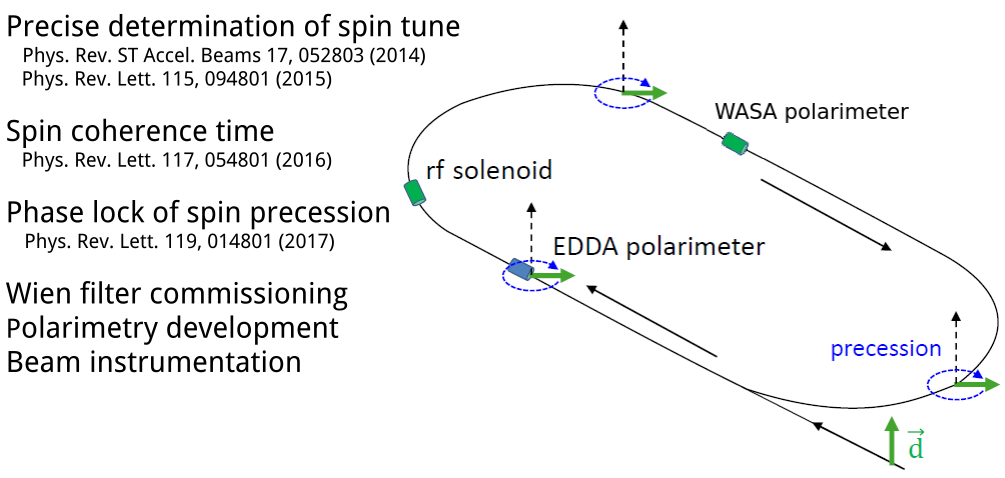 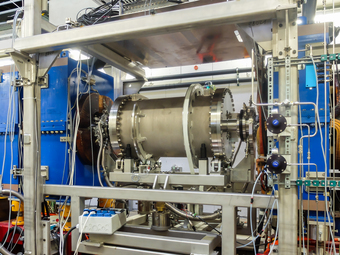 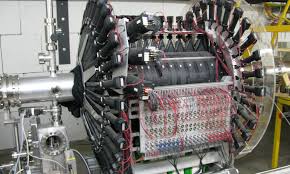 First dEDM measurement w/ RF Wien filter ongoing
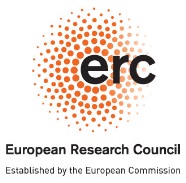 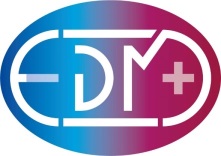 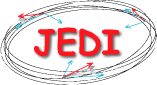 Seite 9
CPedm
Step 2: Prototype Storage Ring
Demonstrate/establish key-technologies
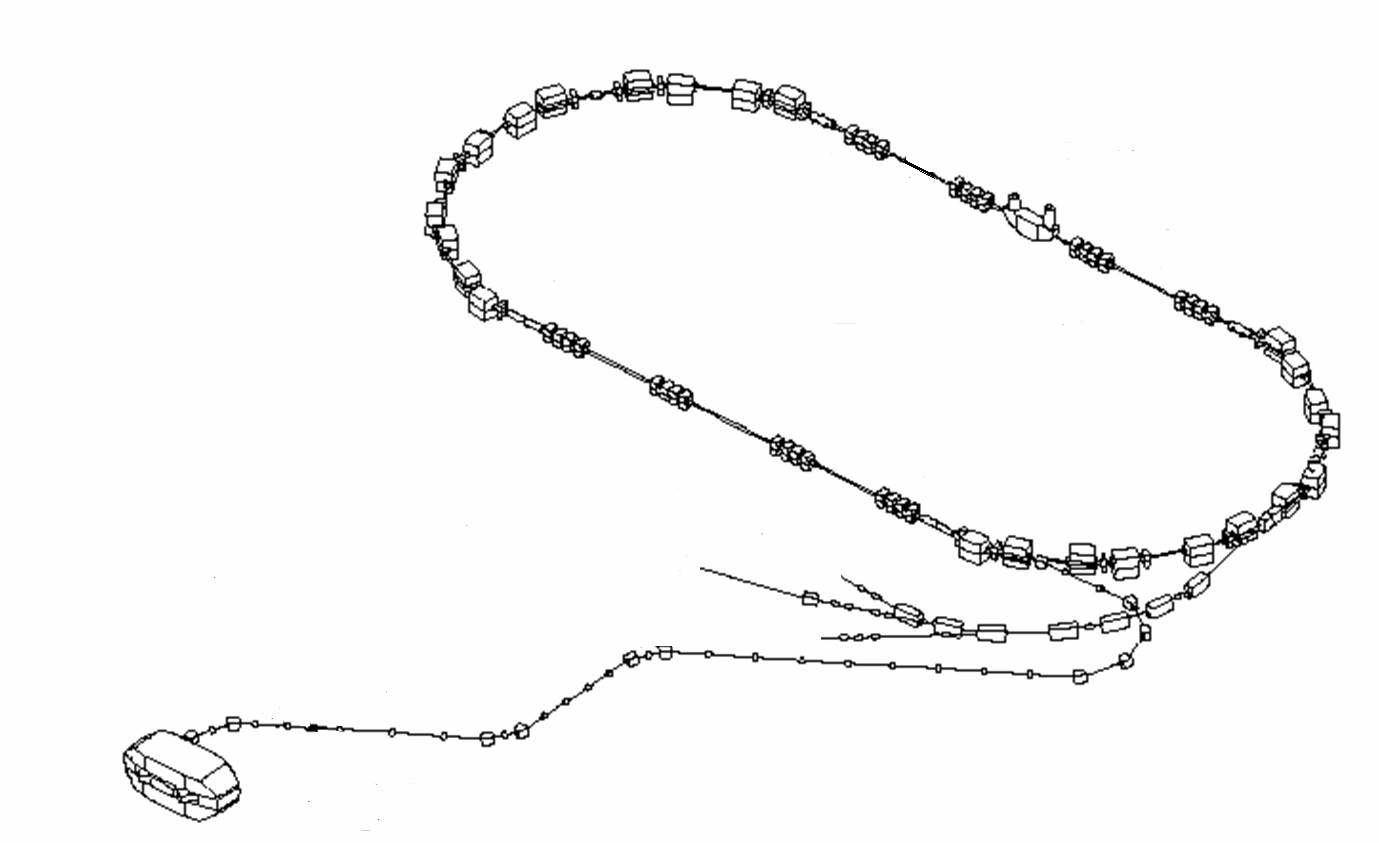 Conceptual design:
E-field ~ 6 MV/M
Circumference ~ 100 m
30 MeV all-electric p ring
Storage time
CW/CCW operation
Spin coherence time
Polarimetry
Stochastic cooling
mp effects
45 MeV E/B p ring
pEDM measurement
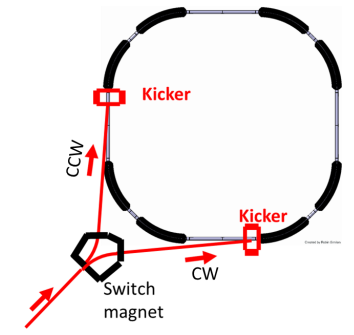 Option: build at COSY ( injector)
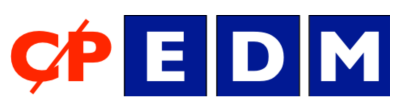 Seite 10
CPedm
Step-3: Final pEDM Storage Ring
All-electric CW/CCW proton precision storage ring, running at magic momentum (0,7 GeV/c)
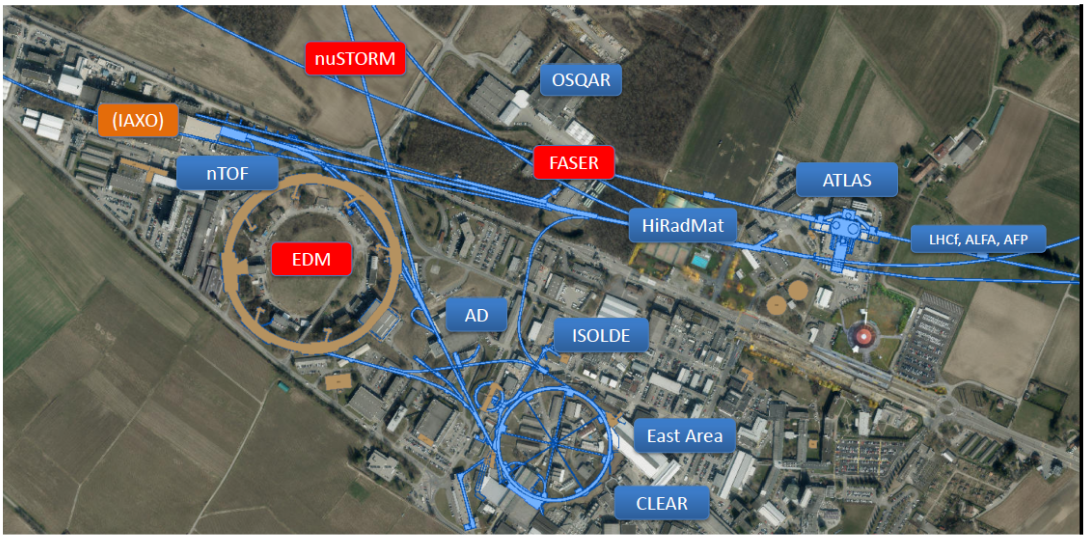 ~ 500 m ring
Option: build at CERN (infrastructure required)
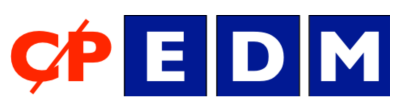 Seite 11
CPedm
Add-on: oscillating EDMs  axion search
Use of EDM storage rings (e.g. COSY, prototype, final ring)
m-precession (variable!) at the right frequency  build-up effect 











Proof-of-principle: at one frequency (axion mass) (for p and/or d)
Scan (only for a very limited mass range)
Dedicated searches
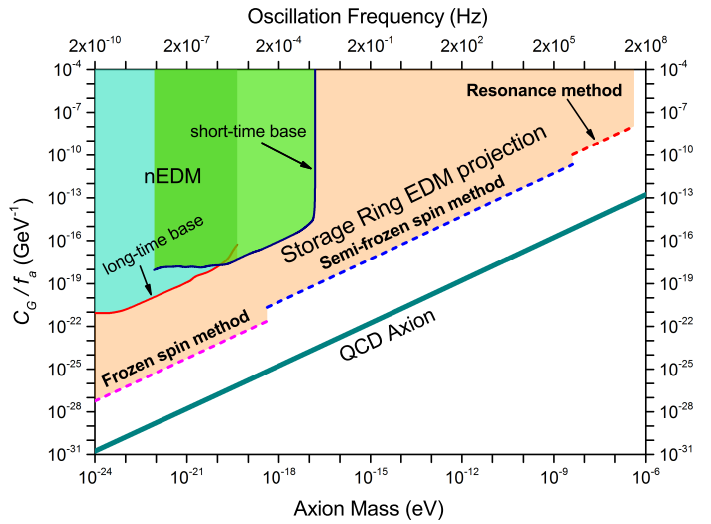 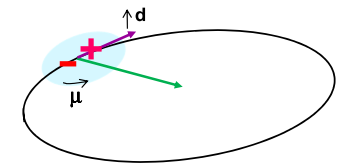 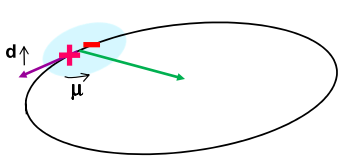 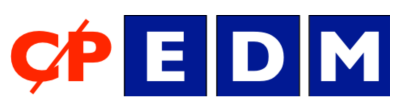 Seite 12
Summary
Feasibility Study for an EDM Storage Ring
Electrostatic storage rings offer a unique possibility to search for important new physics (EDM, DM)
Ongoing: precursor experiment at COSY (RF Wien filter)
Next step: prototype ring (design study under preparation)
Long-term vision: precision storage ring (CW/CCW, magic momentum)

Projects discussed in the framework of Physics Beyond Colliders (PBC)
Prepare input for update of European Strategy for Particle Physics (ESPP)
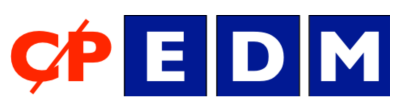 Seite 13